Primary 3a Maths Week Scotland
Outdoor Learning with Mrs Olford
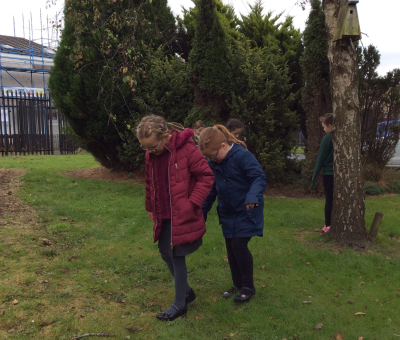 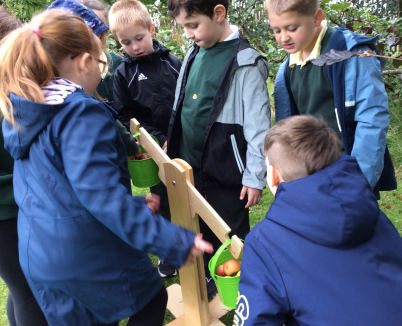 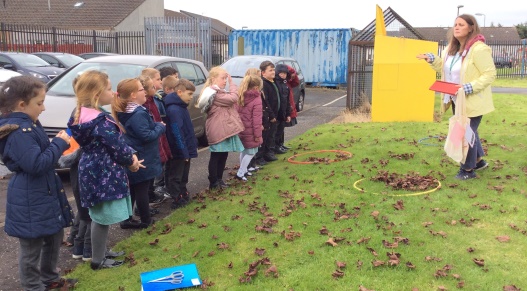 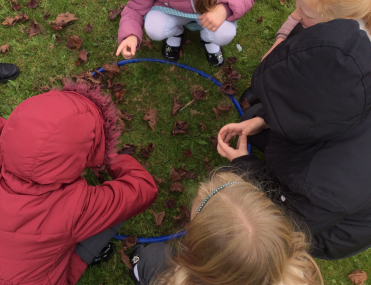 Weighing and Measuring
Then check
Learning to estimate
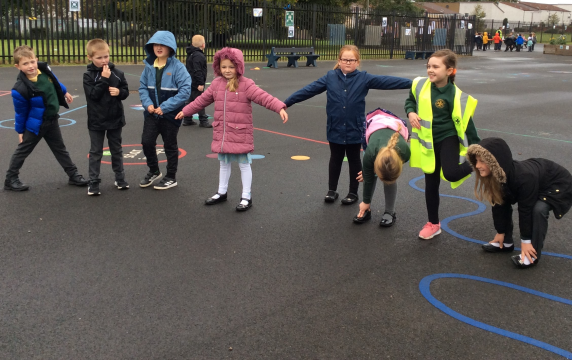 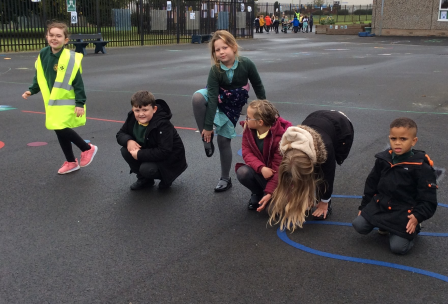 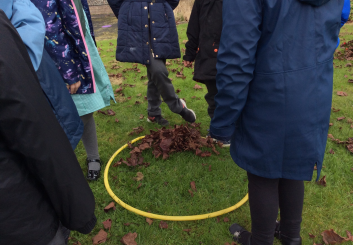 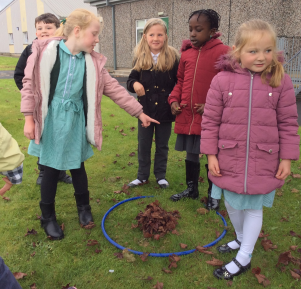 Making human patterns
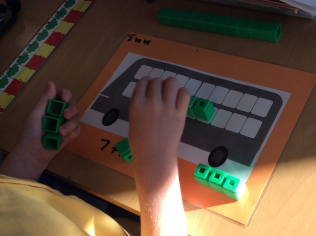 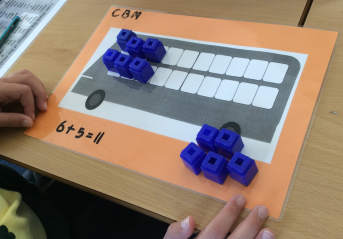 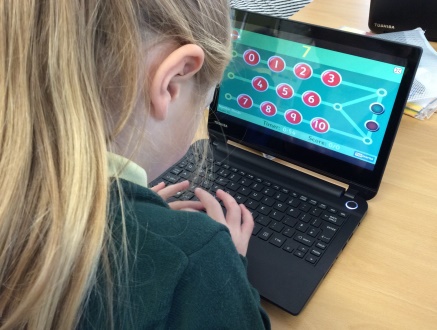 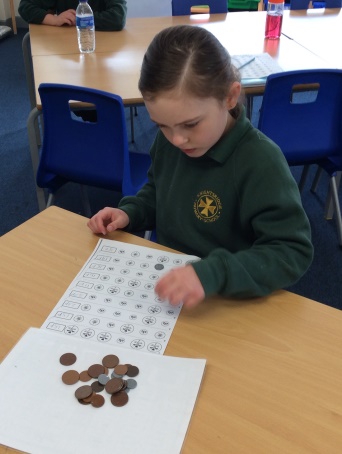 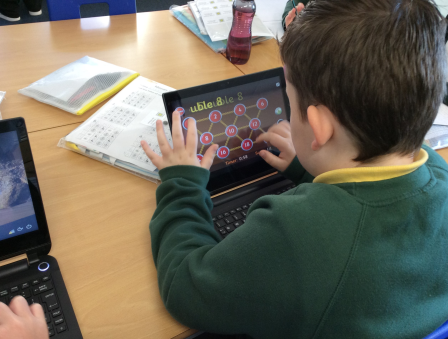 Adding using new strategies
looking at old and new money
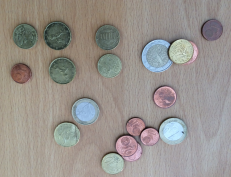 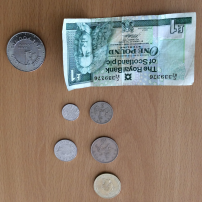 Using IT to apply our strategies
And Euros
Counting up money